5th Workshop on "SMART Cable Systems: Latest Developments and Designing the Wet Demonstrator Project" (Dubai, UAE, 17-18 April 2016)
Open DiscussionLaurie DoyleTechnical Marketing Director – APAC
Alcatel-Lucent Submarine Networks (ASN)
laurie.doyle@nokia.com
JTF Dialogue
Subsea Cable Industry
Science
Sensors
JTF Dialogue
Subsea Cable Industry
Science
$
Sensors
JTF Dialogue
Subsea Cable Industry
Science
$
Sensors
JTF Dialogue
Subsea Cable Industry
Science
$
Sensors
Subsea cable system supplier
Supplier  receives explicit requests for products/services
* 	Sometimes takes years to develop & qualify deployable submerged products
Are we convinced of the business?
Existing product or service?
Can we develop* it?
Yes
No
Yes
Are we convinced of the business?
Yes
Yes
No
No
No
System Supplier View
Scope of Wet Demonstrator
Just  science sensors installed & tested on a small dedicated science cable?
Develop & test powering and comms interfaces to telecom cable system?
Or something else?
Simulation as an alternative 1st step?
No development without a real specification from a real client and a real business
Demo system of no real interest ...
Carrier/Owner Perspective
No decrease in system reliability
Power consumption of sensors vs. telecom functions?
Comms bandwidth for sensor data:
Dedicated ‘science’ fibre pair ?
Share telecom spectrum ? 
Impairments?
Reliability?
Degradation over system life?
System maintenance costs sharing?
Periodic BU connected to external science module?
Power and comms interfaces
Science module integrated in/added on to repeater housings?
Long term effects; costs, ...
How to isolate the sensor pack from the optoelectronics providing the telecom functions?
Separate science package integrated in cable?
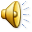 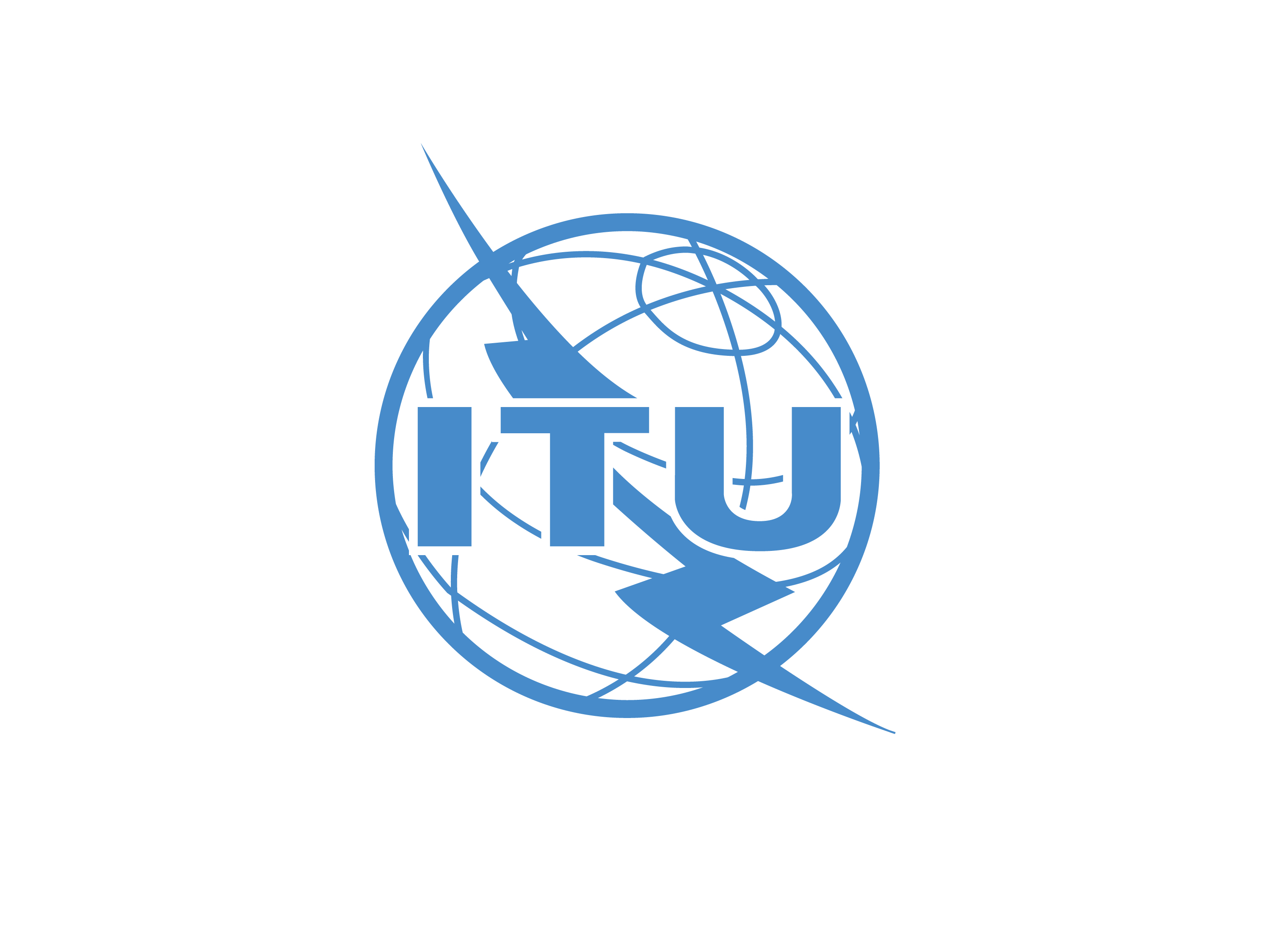 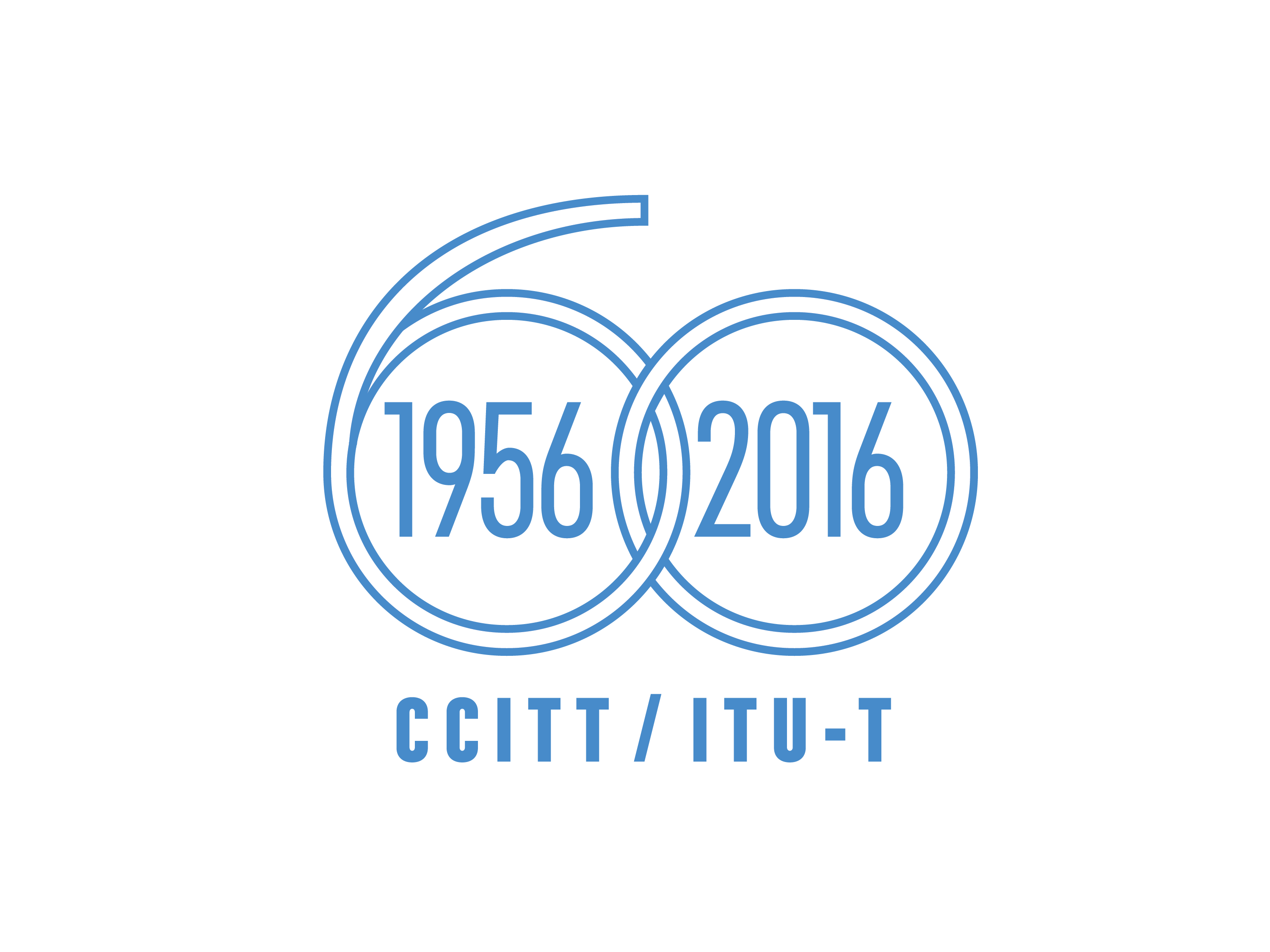